Incorporation of Jack Fruit (Artocarpus heterophyllus) Seeds Flour and Bread Fruits(Artocarpus altilis) Flour as Substitutes of Bread Crumbles in Manufacturing of Chicken Sausages
W.A.K.Darshanie, T.S.P.Jayaweera ,M.P.Senanayake
Faculty of Agricultural Sciences, Sabaragamuwa University of Sri Lanka, Belihuloya, Sri Lanka
JP Poultry Products(Pvt)ltd
1
Content for  the presentation
Introduction
Objectives
Material and Methods
Results and Discussion
Conclusion and Recommendations
References
2
Introduction
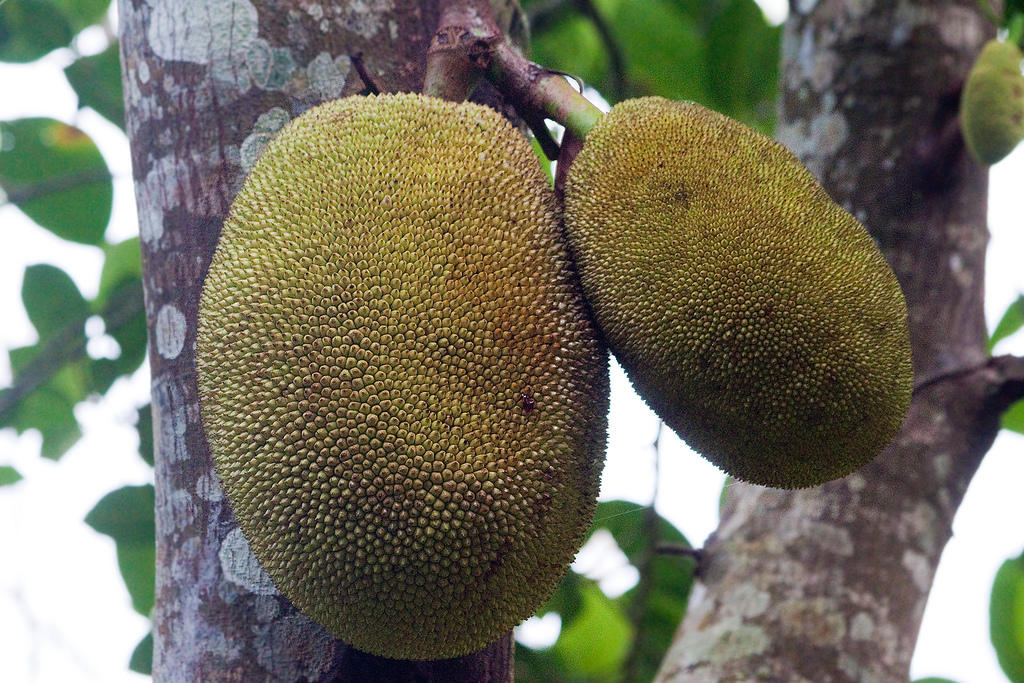 Jack Fruit (Artocarpus heterophyllus)  
Origin-Western Ghats rain forests in the southwest of India 
Monoecious tree - Moraceae family
Seed and pulp are edible
Bread Fruit (Artocarpus altilis) 
Moraceae family
The flesh is creamy white or yellow color and it is edible
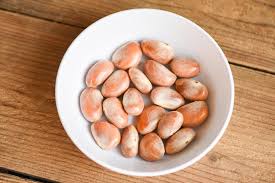 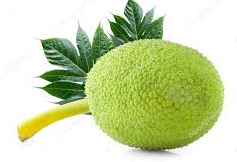 3
Nutritional Compositions
Jack Fruit Seed Flour                                          Bread fruit Flour
(Khan et al., 2017)
(Smitha,2021)
4
Functional Properties
Bread fruit Flour
Jack Fruit Seed Flour
(Smitha,2012)
(Source : Airani ,2007)
5
Nutritional Compositions and Functional Properties of Wheat Flour
(Smitha,2021)
(Chandra, 2013)
6
Objectives
Major Objectives :-
To determine the potential of using jack fruit seed flour  and bread fruit flour as alternative filler in Chicken sausage production
To study the cooking loss of chicken sausages with incorporate of jack fruit seed flour and bread fruit flour.
7
Material and Methods
Study Location :-
 The research was conducted at ,
 JP POULTRY PRODUCTS(PVT)LTD –Sausage manufacturing and Sensory Analysis

Livestock Laboratory of the Faculty of Agricultural Sciences Sabaragamuwa University of Sri Lanka – Proximate analysis and Physiochemical properties
8
Overall Procedure:-
Prepared three types of chicken sausages
Jack fruit seed flour incorporated chicken sausages(JFS)
Bread  fruit flour incorporated chicken sausages(BFS)
Control(Bread crumbs)
9
JFS- Jack Fruit Seed Flour Incorporated Sausages(JFS)
BFS - Bread Fruit Flour Incorporated Sausages(BFS)
C - Control
10
Vacuum sealing
Receiving Raw materials
Manual packing
Grinding
Peeling
Weighing
Showering
Chopping
Stuffing and linking
Hanging and cooking
11
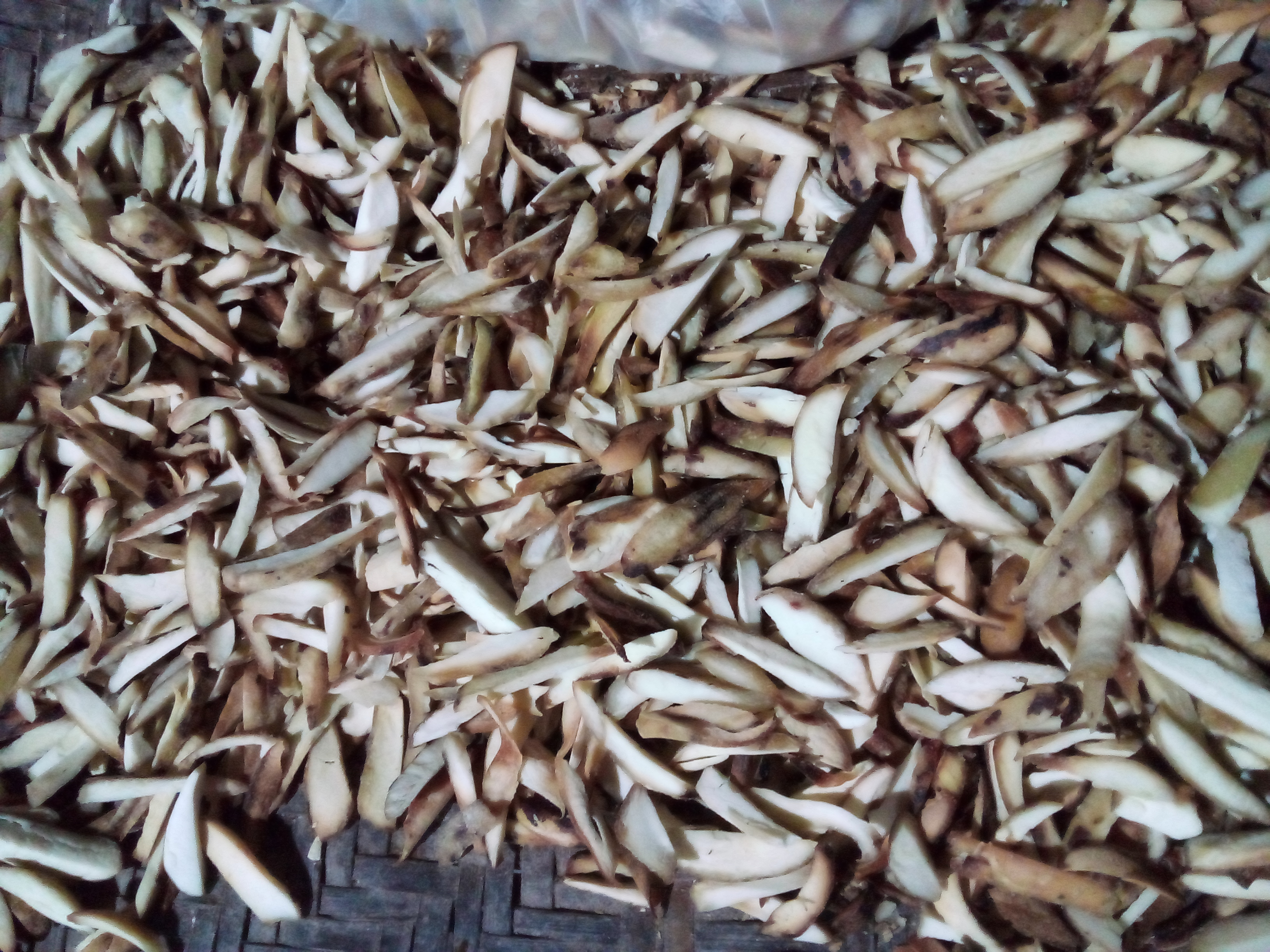 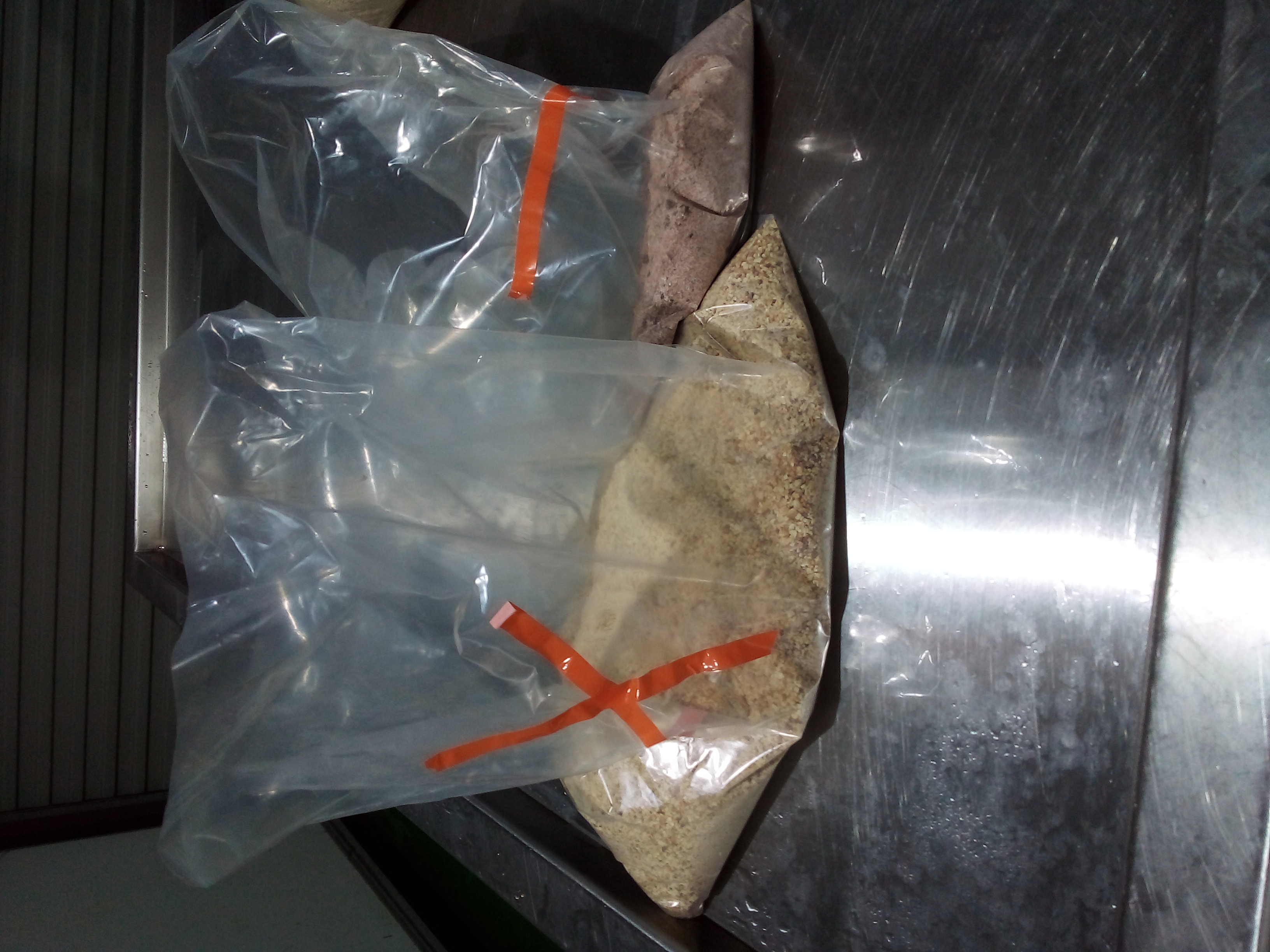 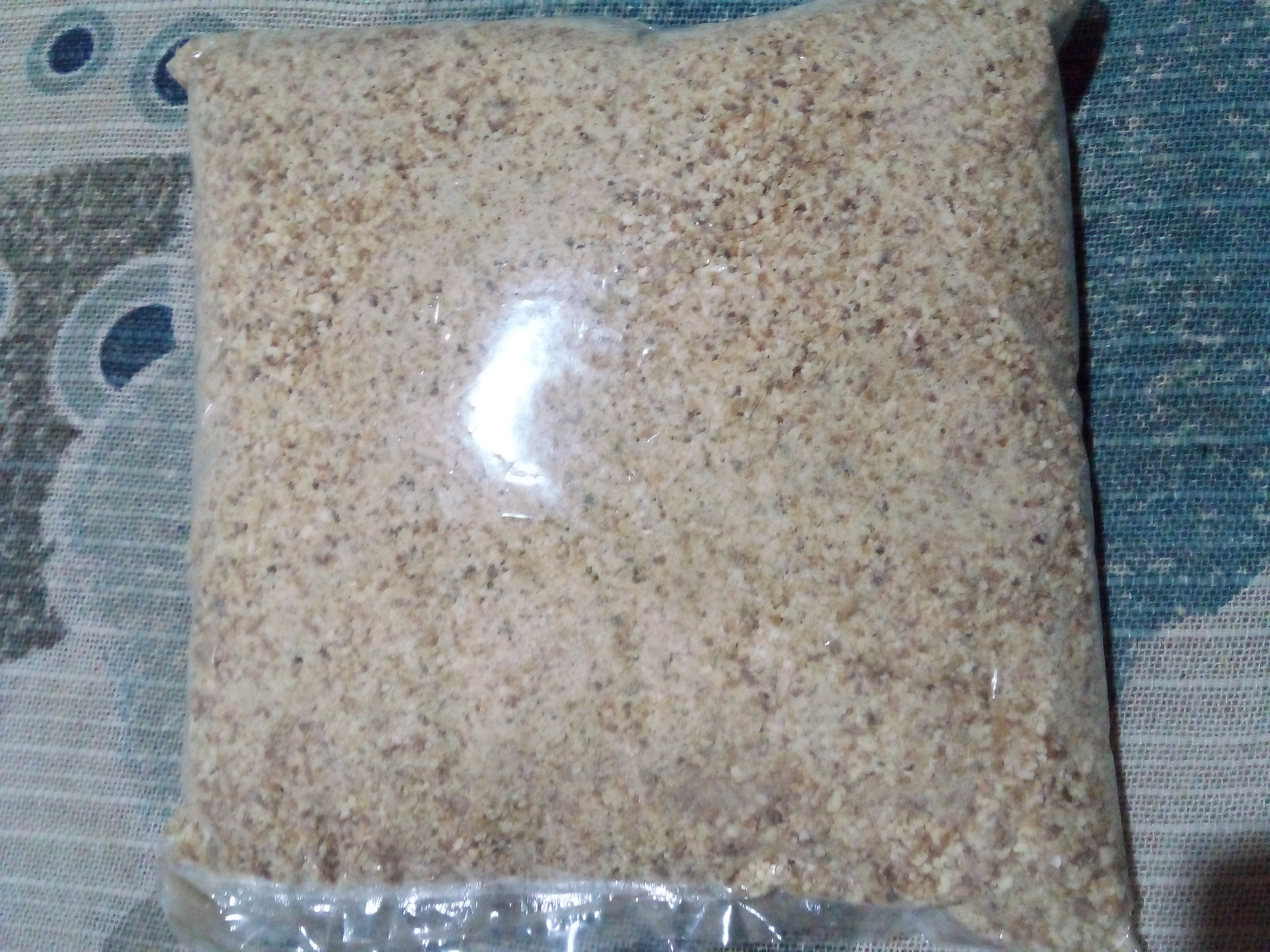 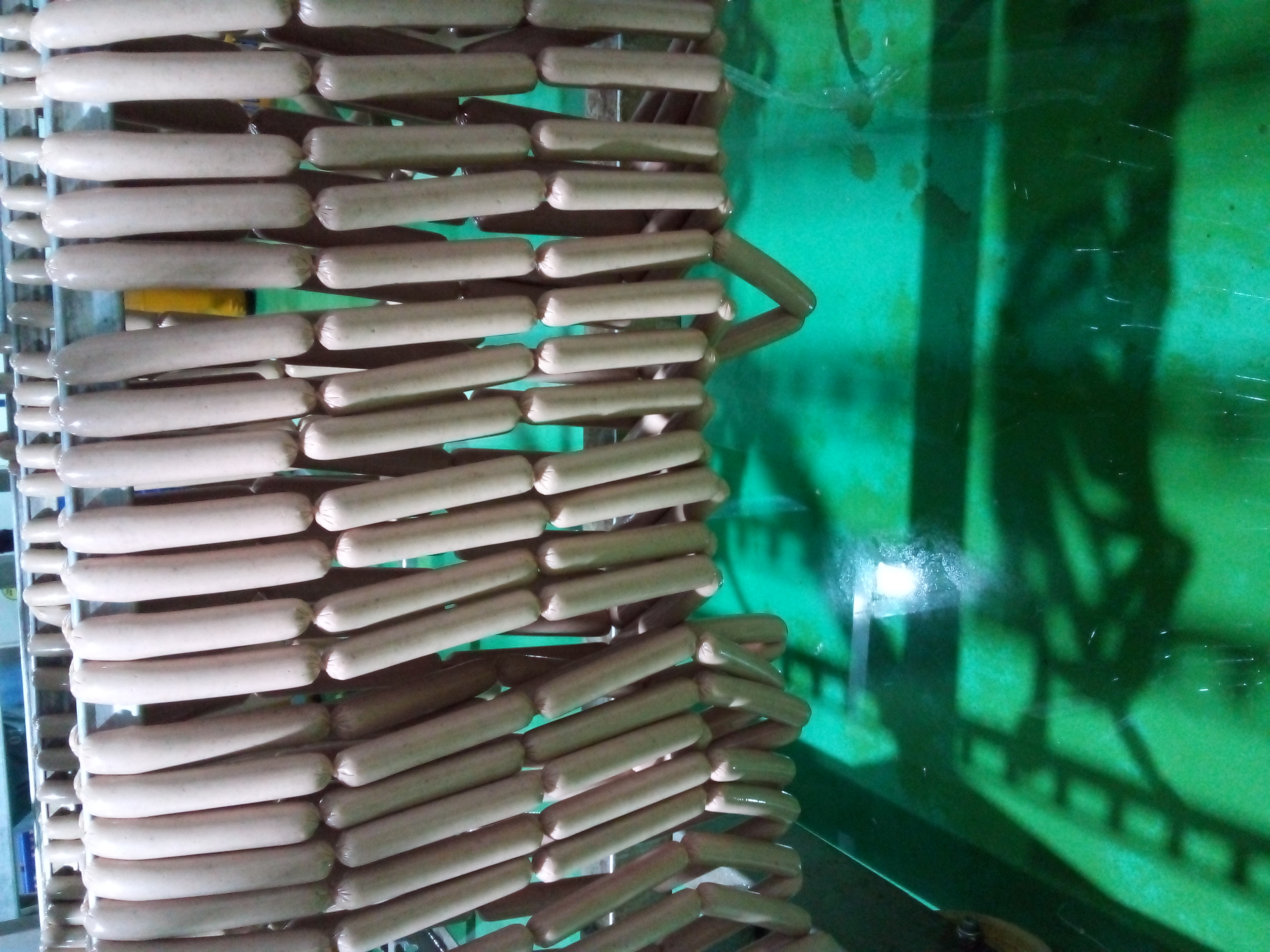 Ground dehydrated Jack Fruit Seeds in to flour
Sausages Manufacturing
Dehydrated jack fruit seeds
Weighing
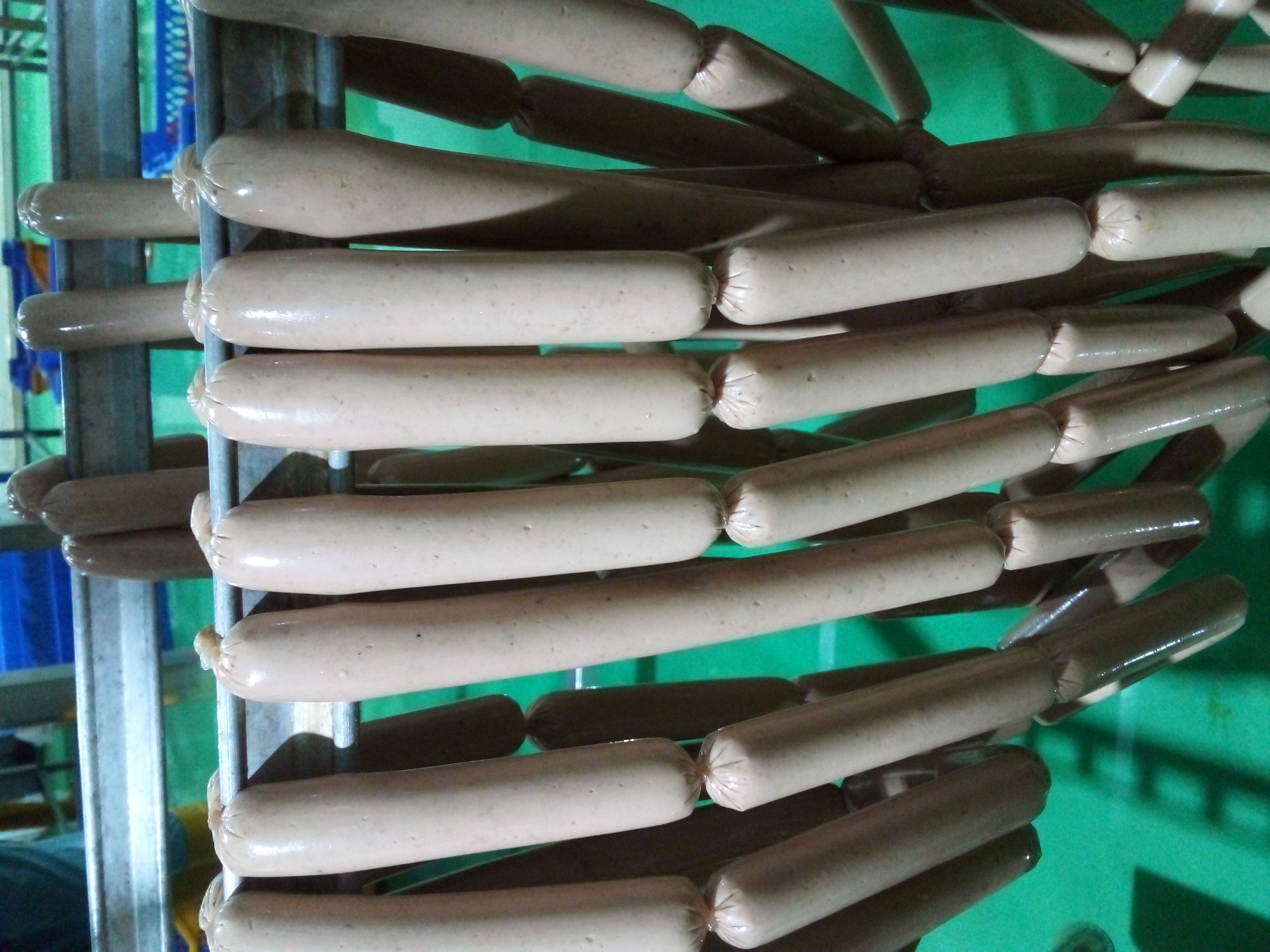 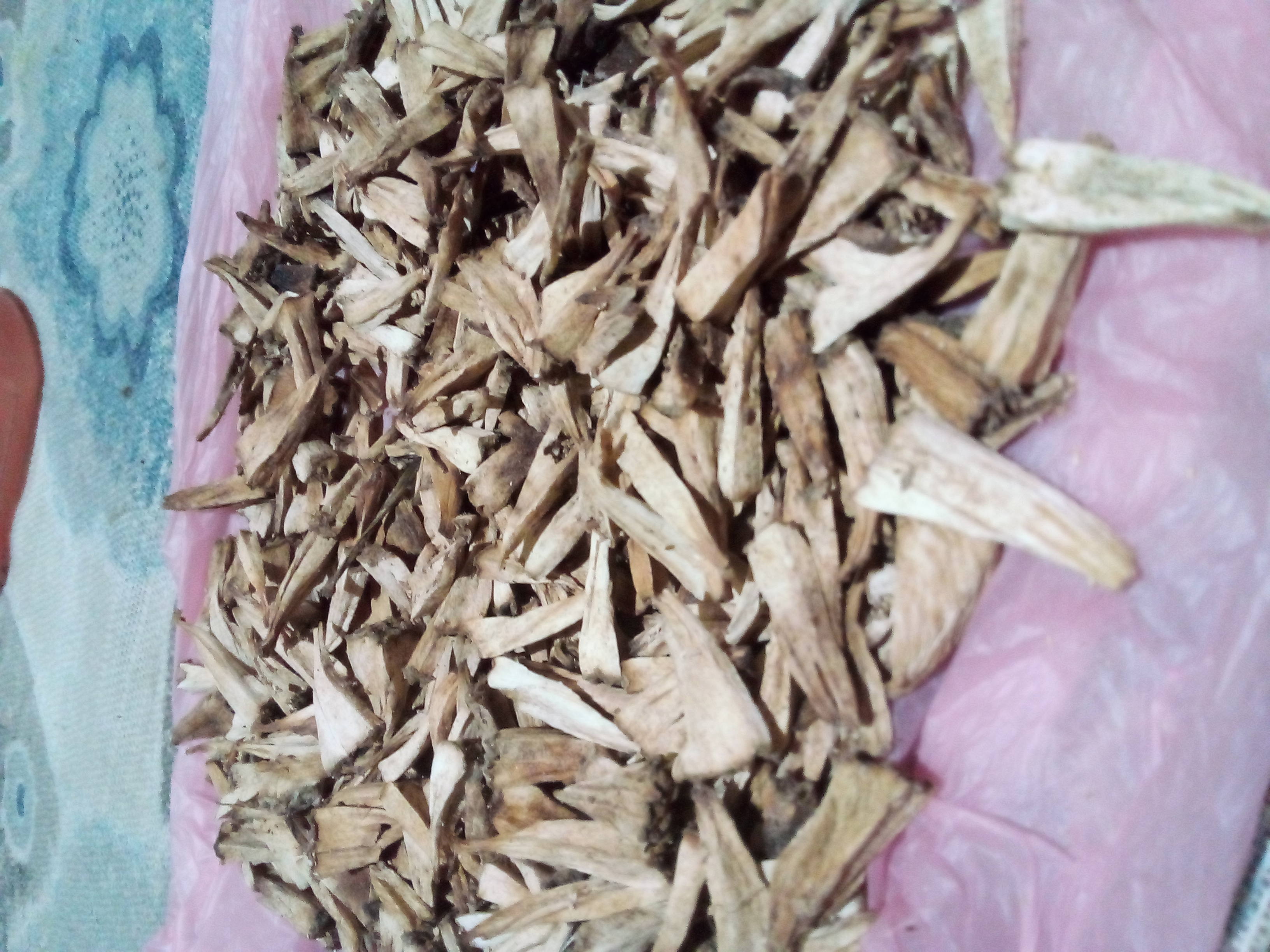 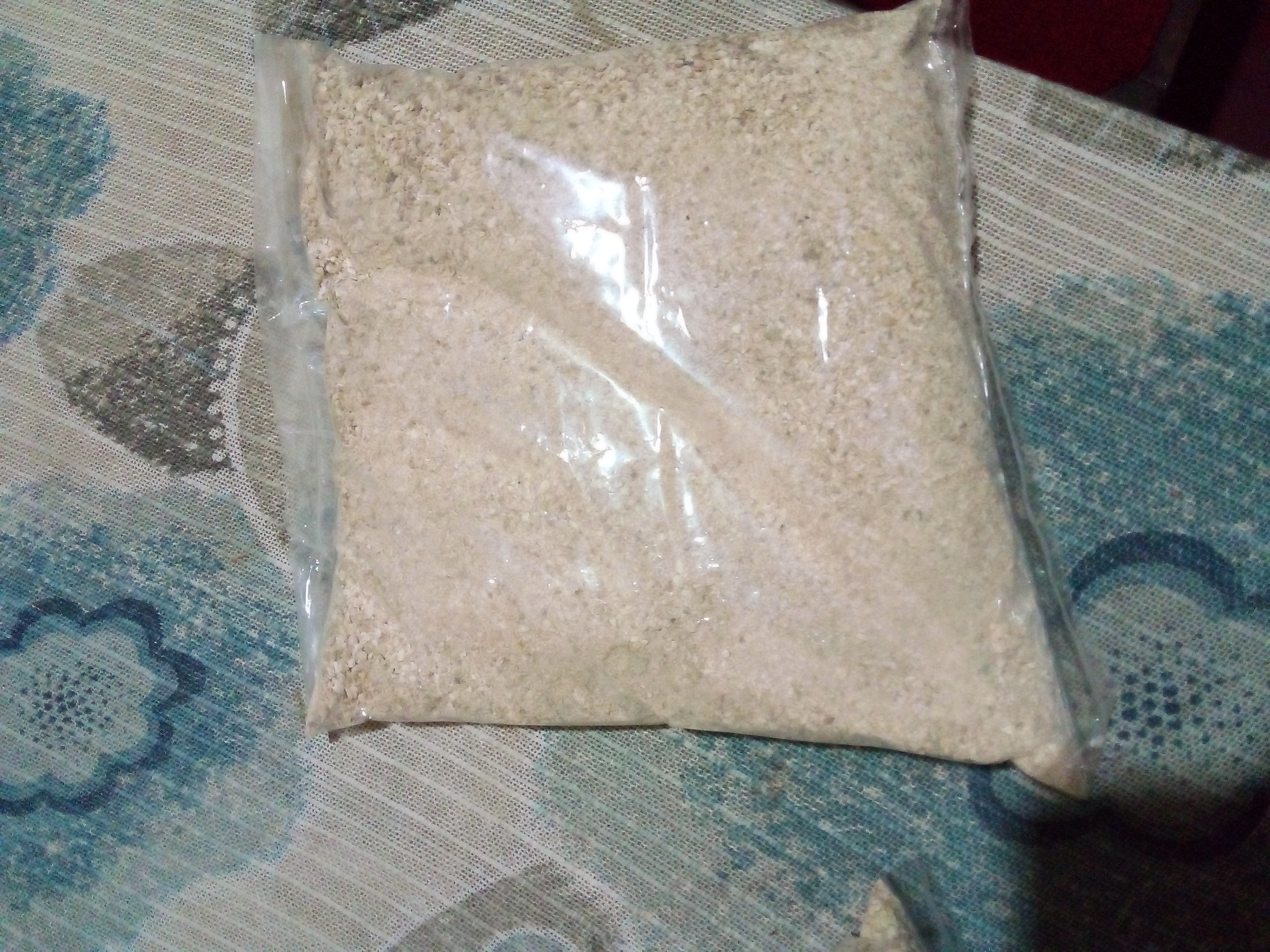 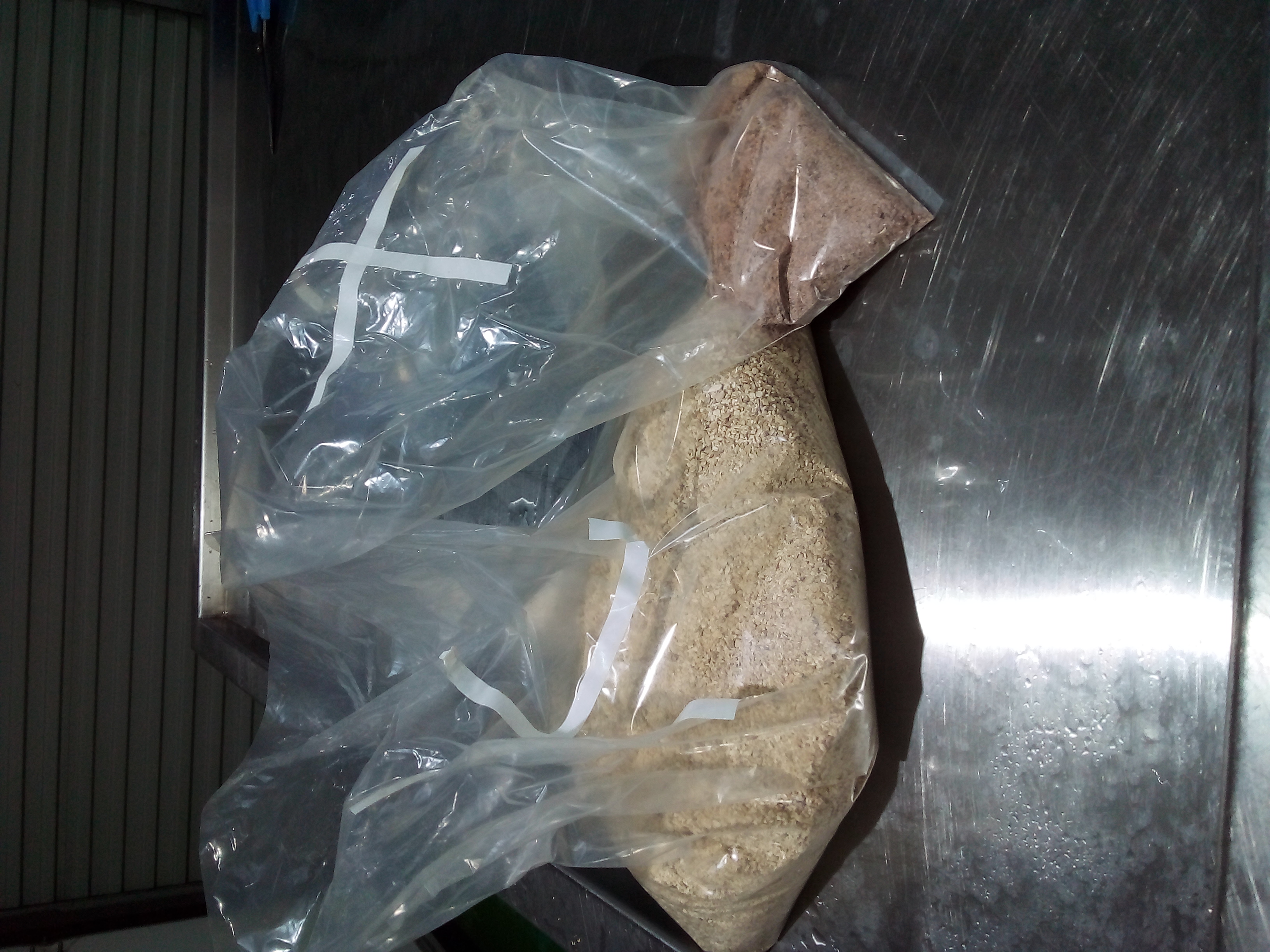 Sausages Manufacturing
Ground  Dehydrated bread fruit slices in to flour
Dehydrated bread fruit slices
Weighing
12
Analysis:-

Proximate analysis-Fat, Protein, Moisture, Ash, Fiber-(One way ANOVA)
Physiochemical Properties-pH, Water Holding Capacity, Cooking loss-(One way ANOVA)
Sensory Evaluation- Hedonic Scale(9 Points)
13
Results and Discussion
Final Products :-
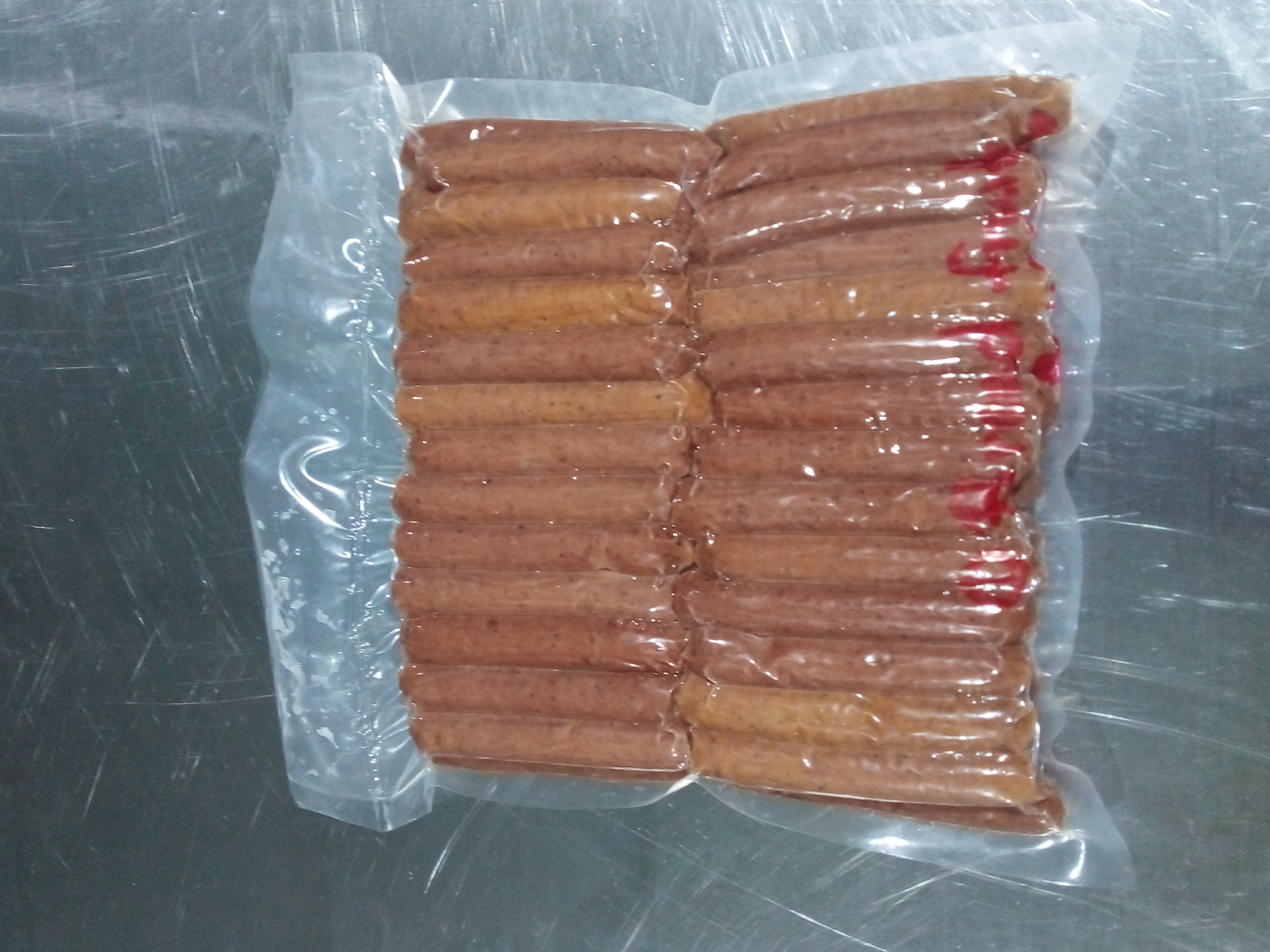 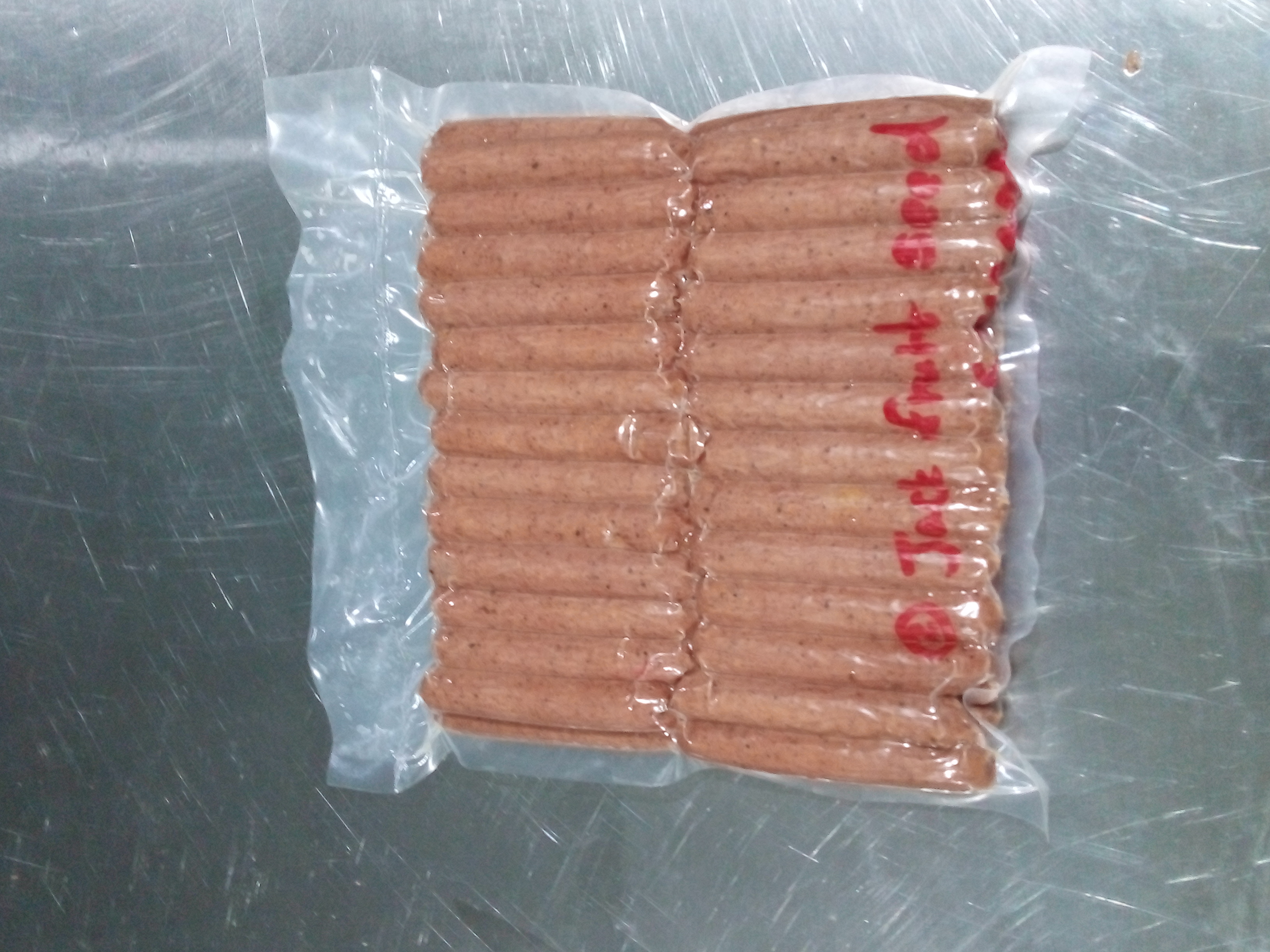 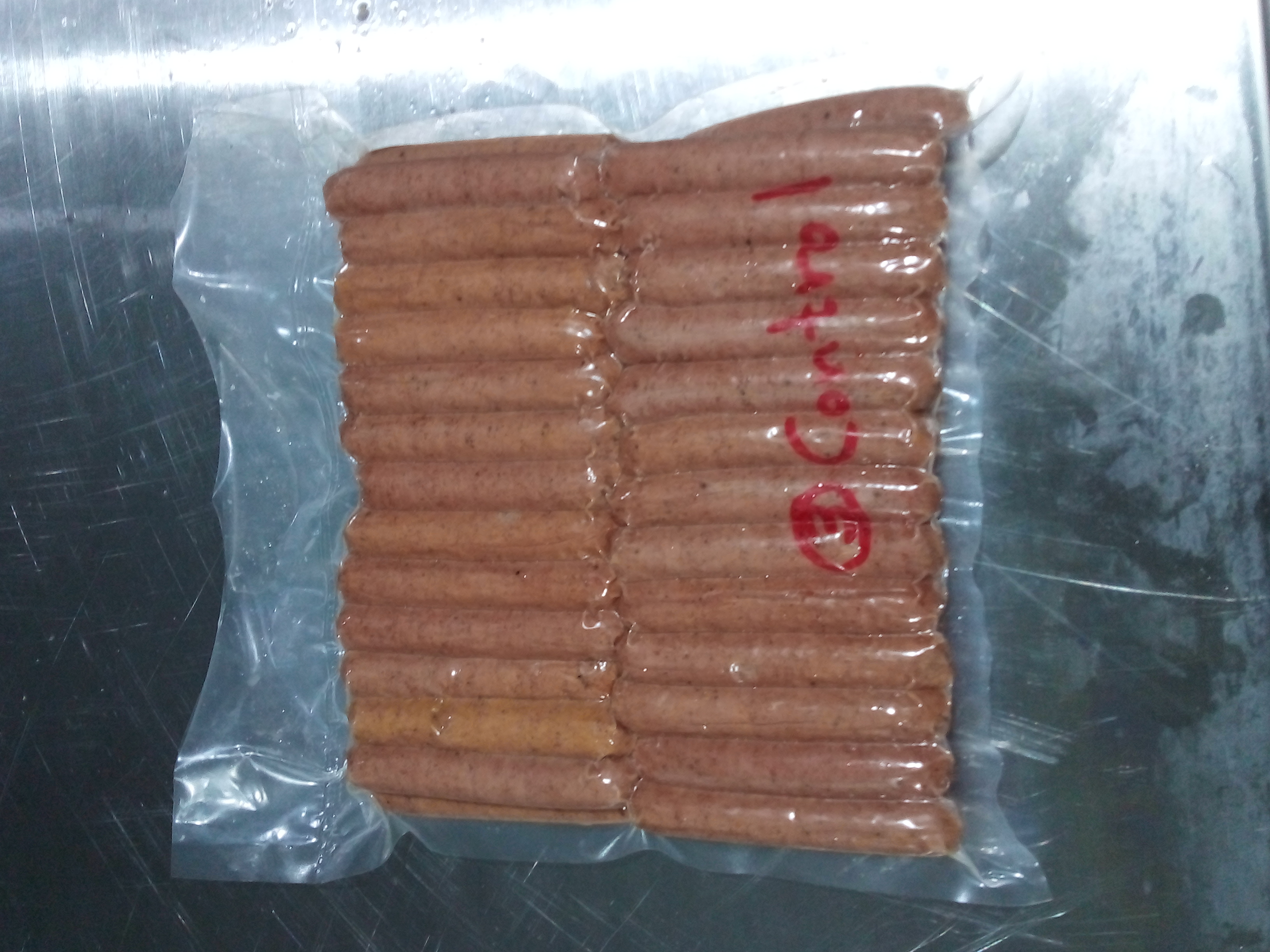 JFS
Control
BFS
14
1)Moisture Content
15
2)Fiber Content %
16
3)Fat Content %
17
4)Protein Content %
18
5)Ash Content %
19
6)pH
20
7)Water Holding Capacity %
21
8)Cooking Loss(CL) %
22
9)Sensory Evaluation
23
Conclusion and Recommendations
There is a potential of using Jack fruit seed flour and bread fruit flour as a filler and Jack fruit seed flour can be considered as a better filler according to the organoleptic properties, proximate composition and WHC.
 There is a minimum effect on cooking loss by incorporating jack fruit seed flour and bread fruit flour.(According to the Tukey test)
24
References
Joy, A. C. (2018). Nutrient and Phytochemical Composition of Jackfruit ( Artocarpus heterophyllus ) Pulp , Seeds and Leaves. 6(3), 27–32.
Johnson, T., & Brandt, J. (2018). Methods of freezing. (September).
Length, F. (2011). Functional and pasting characteristics of breadfruit ( Artocarpus altilis ) flours. 5(9), 529–535.
Palamthodi, S., Shimpi, S., & Tungare, K. (2021). Food Science and Applied Biotechnology. 4(March), 63–75.
Khan, S., Saqib, M., & Alim, M. (2017). Evaluation of quality characteristics of composite cake prepared from mixed jackfruit seed flour and wheat flour. Journal of the Bangladesh Agricultural University, 14(2), 219–227. https://doi.org/10.3329/jbau.v14i2.32697
Oke, K., Tijani, A. O., Abiola, O. T., Adeoye, A. K., & Odumosu, B. O. (2018). Effects of partial substitution of wheat flour with breadfruit flour on quality attributes of fried doughnut. Journal of Agricultural Sciences - Sri Lanka, 13(1), 72–80. https://doi.org/10.4038/jas.v13i1.8302
Smitha. (2012). Inquiry Training Model and Guided Discovery Learning. 5(9), 529–535. http://www.academicjournals.org/AJFS
Chandra, S. (2013). Assessment of functional properties of different flours. 8(38), 4849–4852. https://doi.org/10.5897/AJAR2013.6905
25
Thank You
26